№137 SHKOLA6 «Ә» klass
Alpisbaeva AIERKE
Prosnutsya
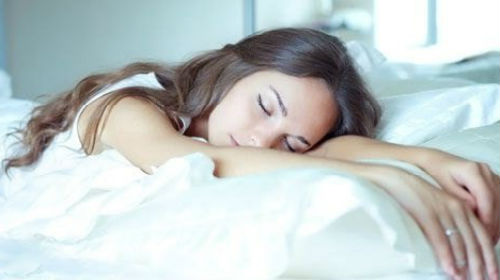 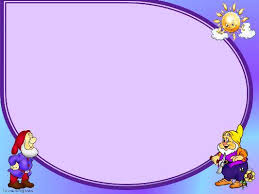 Zaryadka
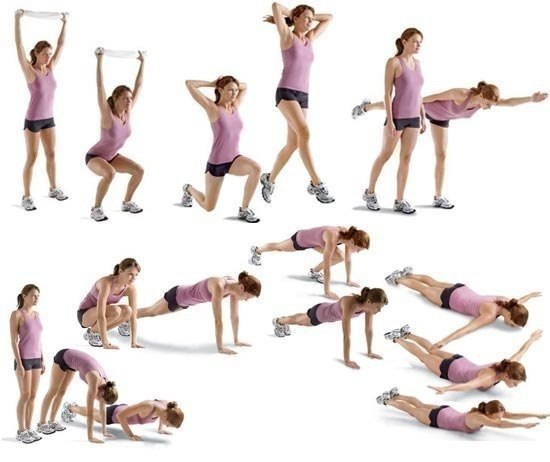 umyvatsya
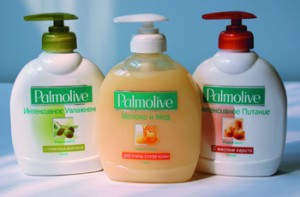 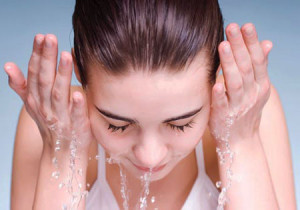 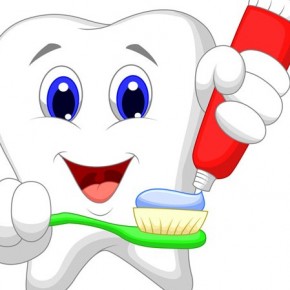 zavtrakat
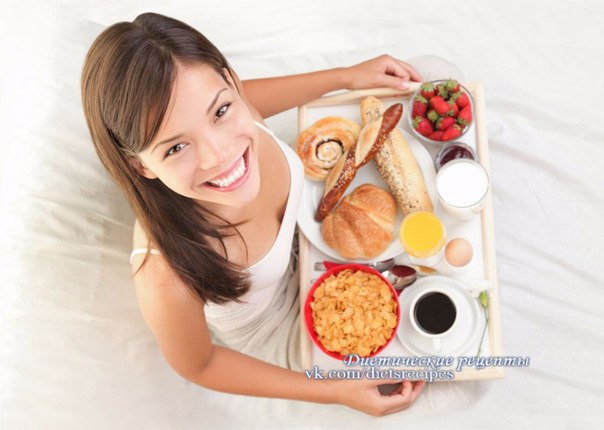 Delat*uborku
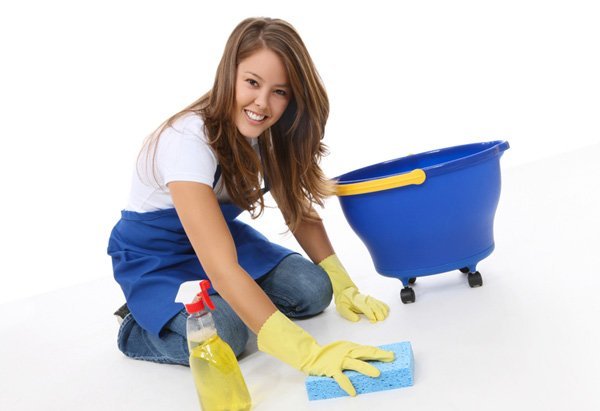 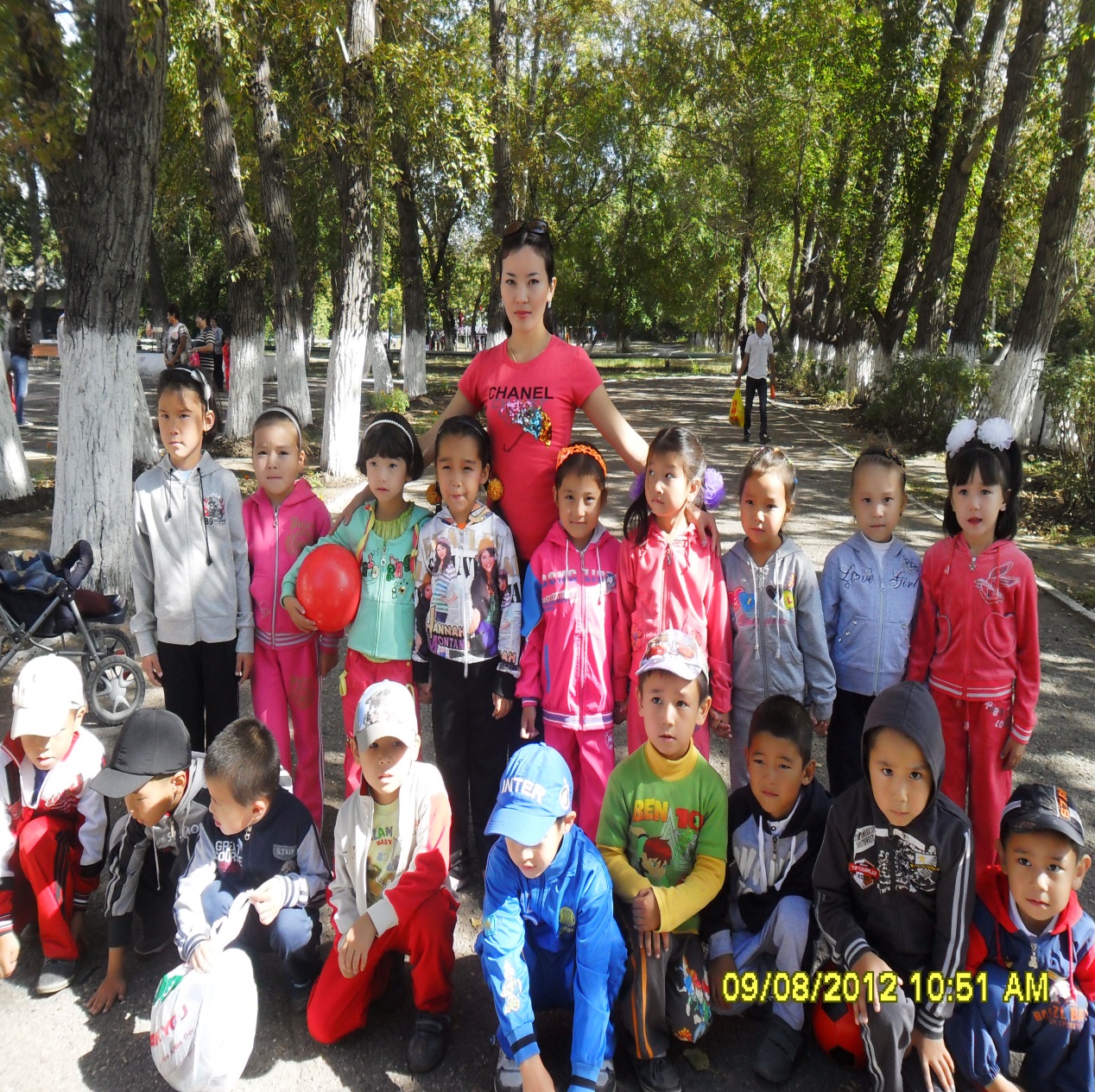 odevatsya
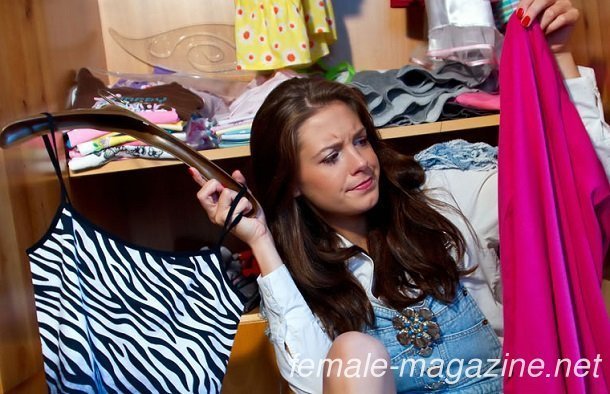 Plesti kosichku
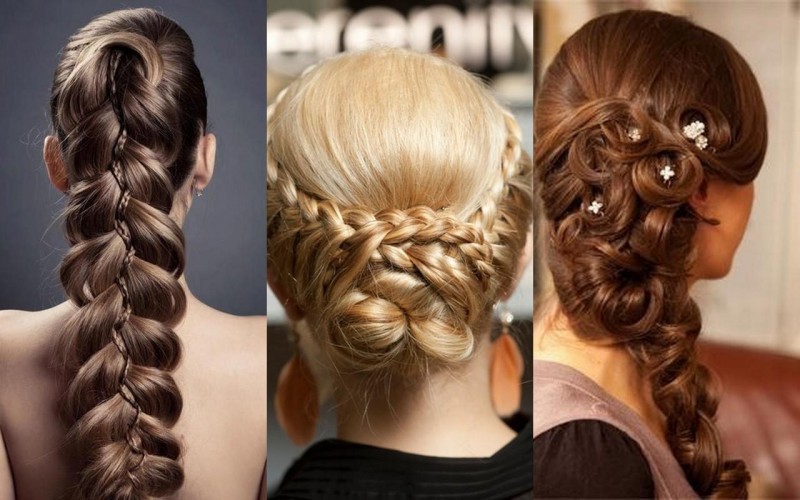 delat*uroki
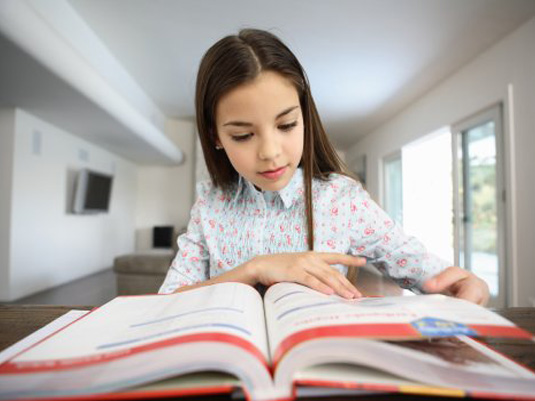 Yezdit* na mashine
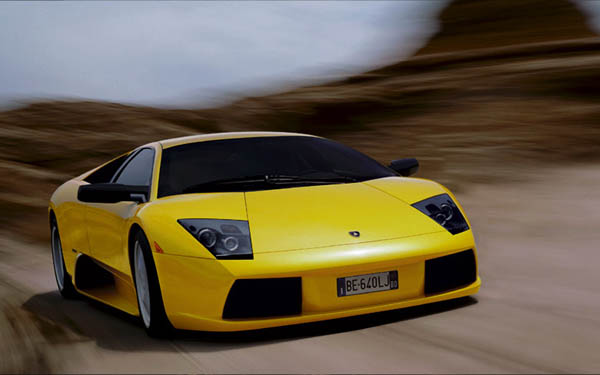 Yezdit* v avtobuse
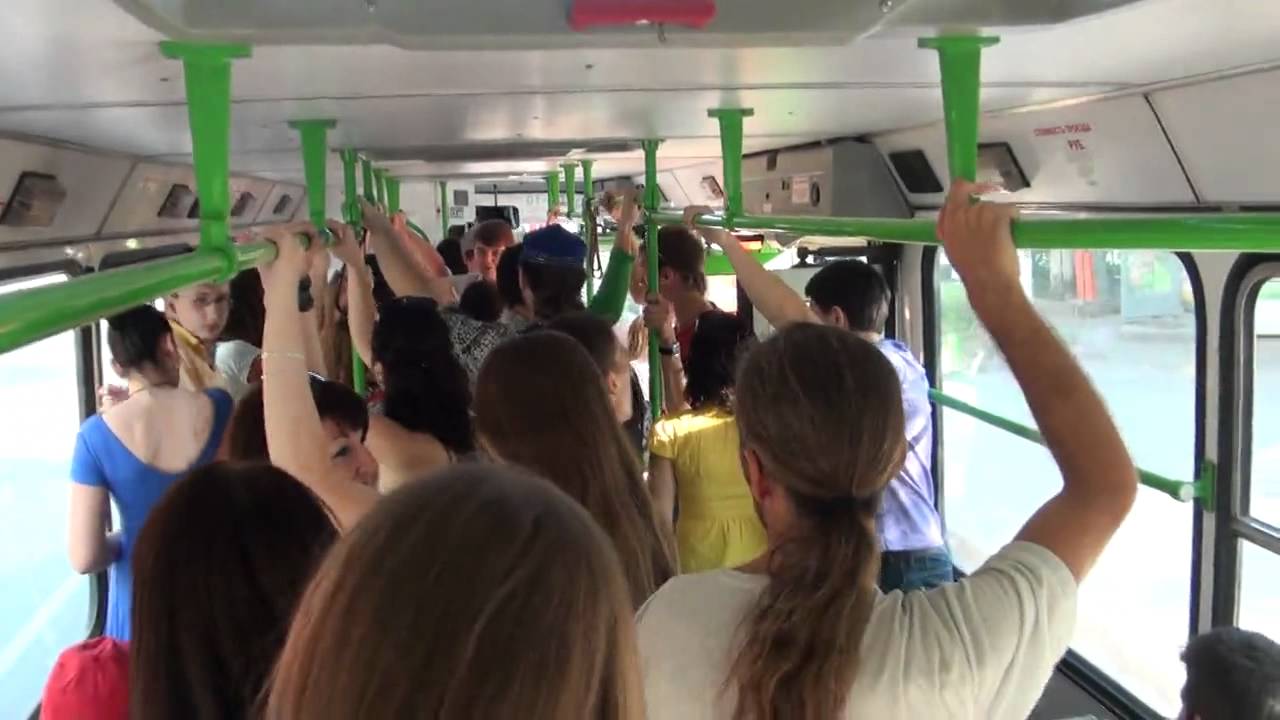 SPASIBO ZA VNIMANIYE